Master Etudes Françaises et francophones
Présentation de l’équipe
 
Propositions de sujets de recherche
Les laboratoires
Le Laboratoire de NeuroPsychoLinguistique
Le Laboratoire Patrimoine Littérature Histoire
58 enseignants-chercheurs et 70 doctorants
 des archéologues (ERASME)
 des historiens (CRATA)
 des littéraires spécialistes du Moyen-Age à nos jours
 des chercheurs en cinéma (ELH).
Des axes spécifiques sont développés au sein de ELH (cinéma, création littéraire, arts du langage, etc …)
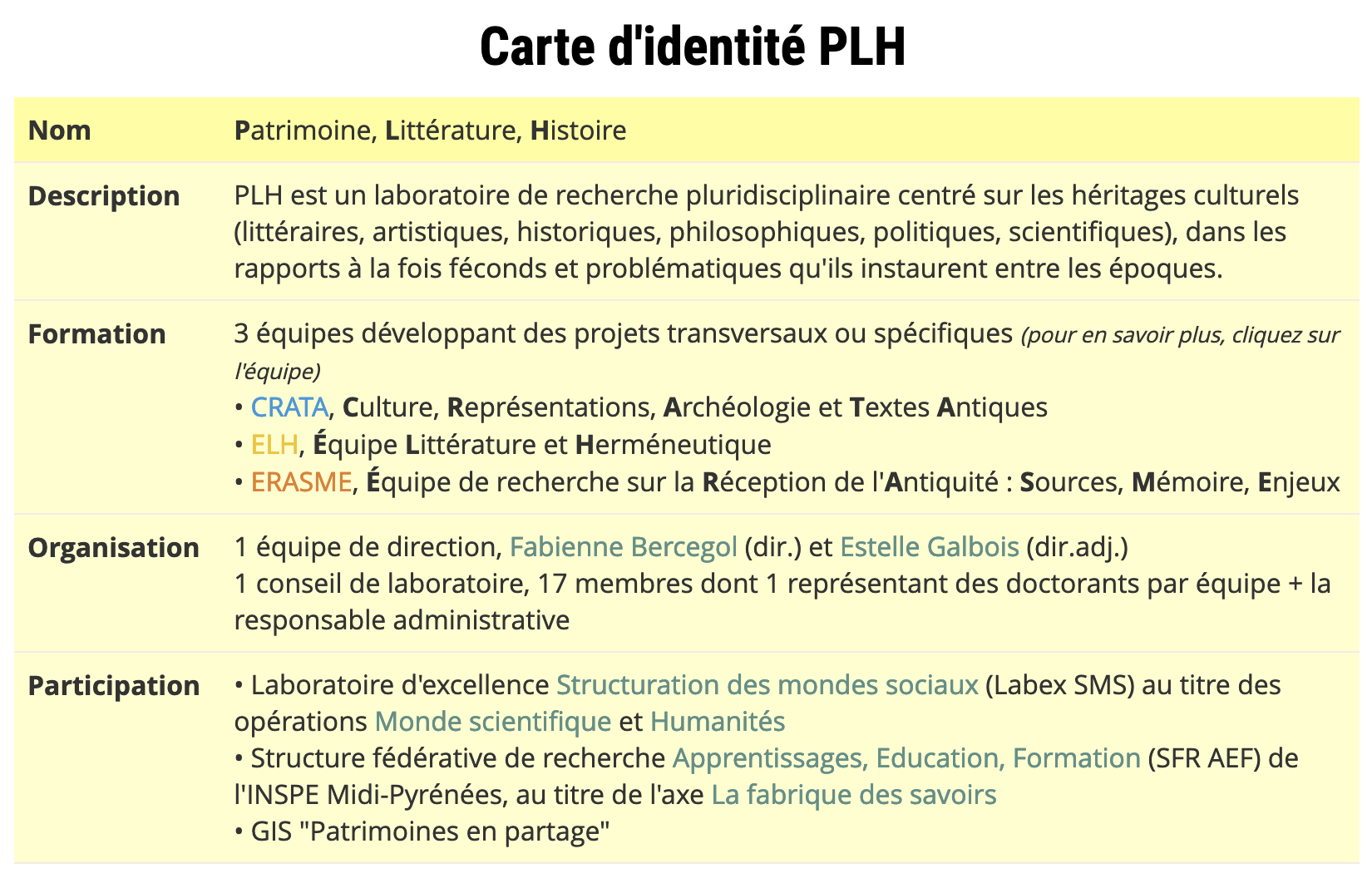 L’équipe et les thématiques de recherche
Charlotte ALAZARD-GUIU
charlotte.alazard@univ-tlse2.fr
Domaine et intérêts de recherche
Acquisition de la prononciation en L2

Phonétique corrective: quelles méthodes ? L’utilisation de la multimodalité facilite-t-elle l’acquisition des sonorités de la L2?

Fluence: quel lien entre la fluence et la complexité? 

Didactique expérimentale: études longitudinales // pré-test post-test design
Propositions de thématiques de recherche
Acquisition de la prononciation en L2 : acquisition du segmental ou du suprasegmental.
L’interlangue / les stades acquisitionnels : description de la prononciation par niveau / variation 
Lien gestualité et prosodie: impact de la gestualité de l’enseignant ou de l’apprenant sur l’acquisition des sonorités de la L2
Cecilia GUNNARSSON
Cecilia.gunnarsson@univ-tlse2.fr
Domaine et intérêts de recherche
Compétences
– Complexité
– Précision
– Fluence
Processus
–Planification
– Formulation
– Révision
Orthographe
Morphosyntaxe
Ecrit académique
L1		MdT		Emotion
Propositions de thématiques de recherche
Impact L1 orthographe profonde ou superficielle
Le rôle de la MdT visuelle et verbale en récupération d’orthographe – études double tâche
L’impact du contexte d’apprentissage sur l’orthographe – contexte guidé vs. non-guidé 
Impact de l’émotion sur la production et la compréhension en L2
Sms ou mail en L2
Quel retour correctif ? Texte modèle ou corrections directes ?
Caractéristiques de l’écrit académique français 
Relation complexité, précision et fluence à l’écrit (keystroke logging)
Impact L1 sur le développement de la morphosyntaxe à l’oral et à l’écrit en L2
Lydie PARISSE
lydie.parisse@gmail.com
Domaine et intérêts de recherche
- Théâtre et Littérature français et francophone des XIXe-XXe-XXIe siècles.
- Histoire des idées : littérature et religion, art et spiritualité
- Épistémologie de la création littéraire et artistique
- Recherche-création et didactique des pratiques créatives
- Théâtre en FLE
Propositions de thématiques de recherche
- Littérature et religion (perspectives interculturelles)
- Théâtre et arts plastiques
- Théâtre et histoire
- Écrire dans la langue de l’autre
- Le thème du retour
- Personnages féminins
- Réécritures
- Auteurs possibles. Beckett, Tardieu, Novarina, Maeterlinck, Mouawad, Lagarce, Camus, Ernaux et bien d’autres écrivaines et écrivains (voir liste )
Inès Saddour
ines.saddour@univ-tlse2.fr
Domaine et intérêts de recherche
Acquisition des langues secondes et étrangères chez l’adulte
Conceptualisation, acquisition et contextualisation / Socialisation langagière et cognition
Domaines cognitifs  : 
la temporalité 
la causalité 
L’analyse du comportement multimodal de l’apprenant d’une L2 : rôle des gestes
Interactions inter-langues chez les apprenants : parlers arabes / langues secondes 
Linguistique de corpus
Corpus  longitudinaux / multimodaux
Annotation, structuration et partage de : Prise en main de logiciels adaptés pour la transcription,  l’analyse et le codage de données multimodales

Profils d’apprenants 
Acquisition langagière en contexte migratoire / demandeurs d’asile et réfugiés
Apprenants arabophones
Propositions de thématiques de recherche
Développement de la temporalité en français chez les adultes migrants
Expression de la causalité en français
Liens entre la socialisation et le développement langagier chez les adultes migrants
Acquisition langagière et appropriation d’une seconde culture
Gestualité et acquisition de L2
Halima SAHRAOUI
halima.sahraoui@univ-tlse2.fr
Halima SAHRAOUI
MCF DEFLE, Sciences du Langage

Mon e-mail : halima.sahraoui@univ-tlse2.fr
Ma page web : https://lnpl.univ-tlse2.fr/accueil/membres/halima-sahraoui-1
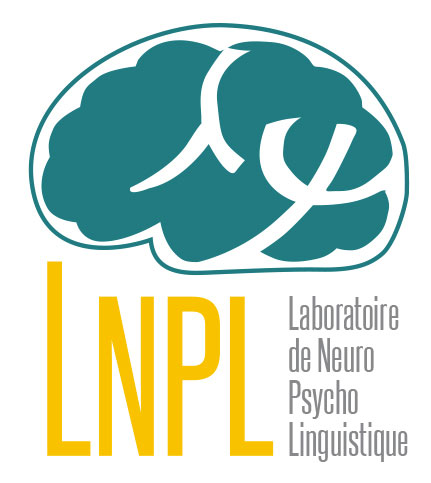 Disciplines
Neurolinguistique, Psycholinguistique, Linguistique clinique / orthophonie
Didactique FLE/S & Acquisition (ANL) (cf. Année 5 DEFLE)

Intérêts / thèmes de recherches :
Discours oral (neurotypique / atypique), cognition, maladies neurologiques
Modèles neuropsycholinguistiques et analyse de discours multi-niveaux
Approche fonctionnalistes / usage-based
Corpus, structuration de base de données
Evaluation clinique (Discourse Core Outcome Set)
Vulnérabilités en santé, inégalités (problématique FLE/S)
Halima SAHRAOUI
MCF DEFLE, Sciences du Langage, halima.sahraoui@univ-tlse2.fr
Projets de recherche en cours :
Projet AADI – Aphasies et Analyse du Discours en Interactions : constitution de bases de données et nouvelles méthodes d’exploitation
Réseau « Collaboration of Aphasia Trialists » : adaptation translinguistique / transculturelle de tests pour l’évaluation du langage
Discourse Core Outcome Set

Possibilité d’encadrement (co-direction possible) : stage LNPL, master, doctorat (co-dir. HDR)

Domaines / thèmes / sujets d’encadrement, par exemple :
Voir : intérêts / thèmes diapo précédente
Neuropsycholinguistique et psyholinguistique : fondamentale, de corpus, expérimentale, clinique
Annotations de corpus, exploitation de bases de données langagières
Analyse du discours multi-niveaux, étude des fluences / dysfluences : dans les troubles, dans l’interlangue apprenant L2, perspectives croisées, etc.
Prosodie / Rythme en pathologies / Langue FR 1 / Langue(s) 2
+++ à définir et affiner selon l’intérêt de l’étudiant
Temps d’échange !
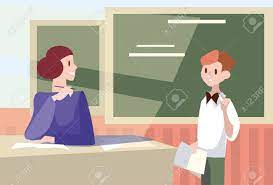